স্বাগতম
[Speaker Notes: শিক্ষক মুখে বলবেন শিক্ষার্থীরা আজকের ক্লাশে তোমাদের– বলে স্লাইড শো করবেন।]
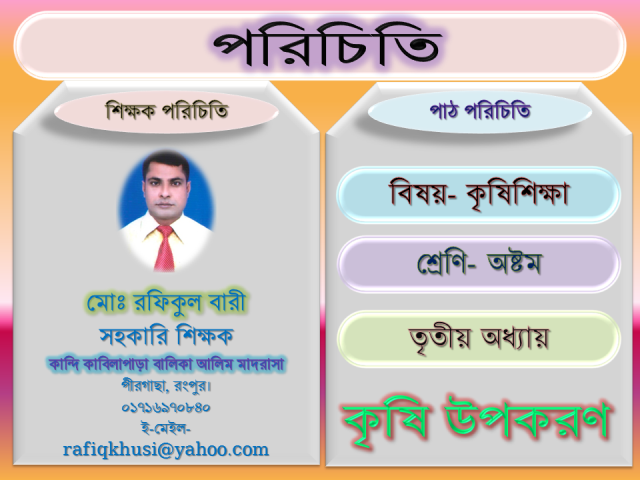 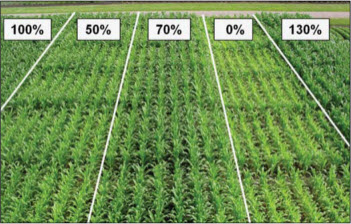 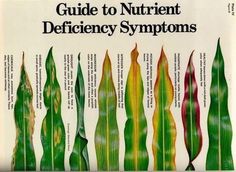 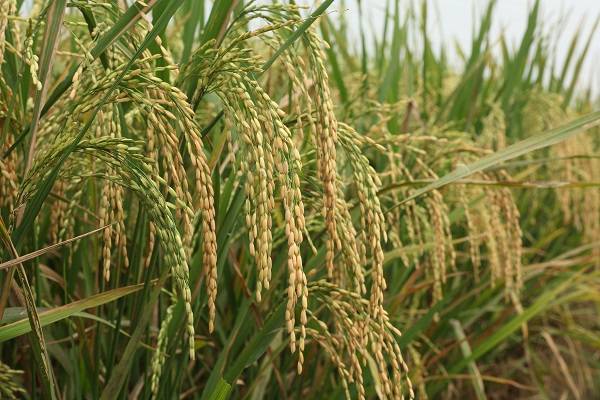 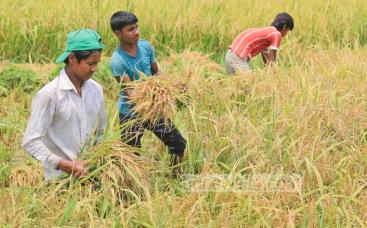 [Speaker Notes: ছবিগুলো লক্ষ্য কর ? ফলন কি এক রকম হবে ? কেন নয় ? প্রথম ছবির ধান গাছের রং ভিন্ন রকম কেন ? পরের ছবির পাতাগুলোর রং একরকম নয় কেন ? উত্তর আসবে জমিতে সার প্রয়োগের ভিন্নতার কারনে তখনই পাঠ ঘোষণা করা হবে।]
জমিতে সার প্রয়োগ
[Speaker Notes: শিক্ষক মুখে বলবেন –আমাদের আজকের পাঠ- এরপর স্লাইড শো করবেন।]
পাঠ শেষে শিক্ষার্থীরা .............
  সুষম সার কী তা বলতে পারবে।
মাটিতে সার ব্যবহারের আগে করণীয় কী তা   	বর্ণনা করতে পারবে।
পরিমিত সার ব্যবহারের সুফল ও কুফল ব্যাখ্যা 	করতে পারবে।
ছবিতে তোমরা কি দেখছ ?
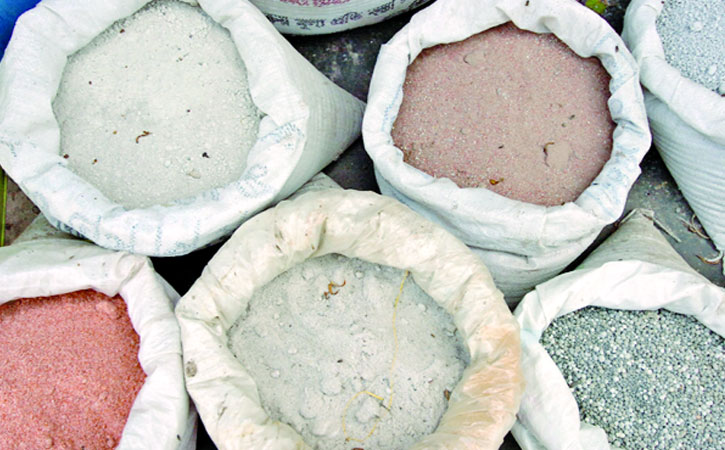 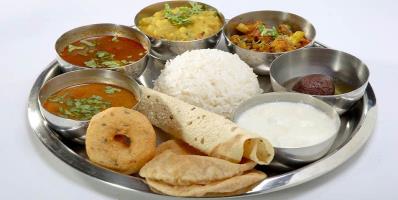 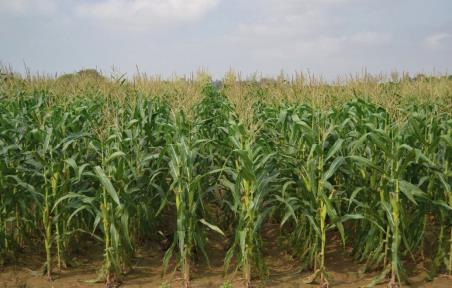 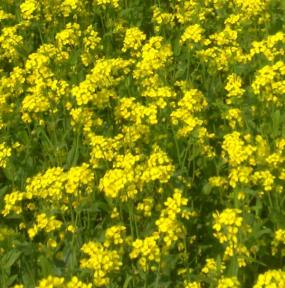 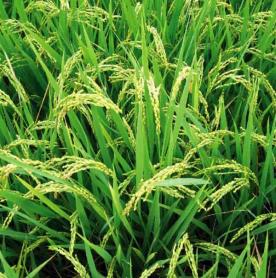 মানুষের খাদ্য
ফসলের খাদ্য কি?
সার
[Speaker Notes: শিক্ষার্থীকে প্রশ্ন করতে হবে– মানুষের খাদ্য দেখানোর পর- এবার ছবিতে কি দেখছো ? ফসল। এবার বলতো ফসলের খাদ্য কি ? উত্তর আসবে – সার]
শিক্ষার্থীরা..
ভিডিওটি দেখলে সুষম সার কী তা বলতে পারবে
[Speaker Notes: চলো শিক্ষার্থীরা এবার একটি ভিডিও দেখি]
কৃষকের মন খারাপ কেন ?
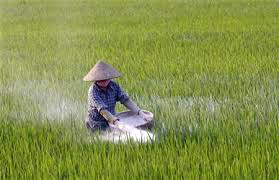 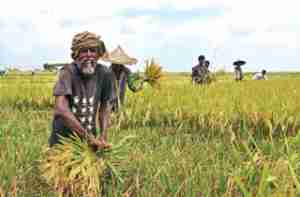 বেশী মাত্রায় সার প্রয়োগ করা হচ্ছে
ফসলের উৎপাদন কম
মাটি পরীক্ষা করা
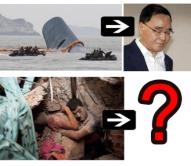 অধিক উৎপাদন
পরিমিত মাত্রায় সার প্রয়োগ করা
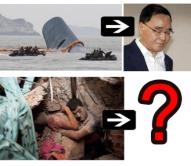 [Speaker Notes: ছবিতে কি করা হচ্ছে ? ফলন ভাল হয় নাই কেন ? তাহলে আমাদের কি করা উচিত ? উত্তর আসবে পরিমিত মাত্রায় সার প্রয়োগের করা দরকার।]
একক কাজ
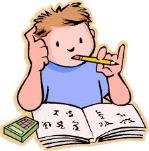 সুষম সার কাকে বলে ?
[Speaker Notes: সুষম সার ব্যবহার করলে আমাদের কি করা উচিত?]
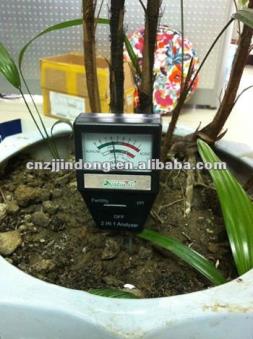 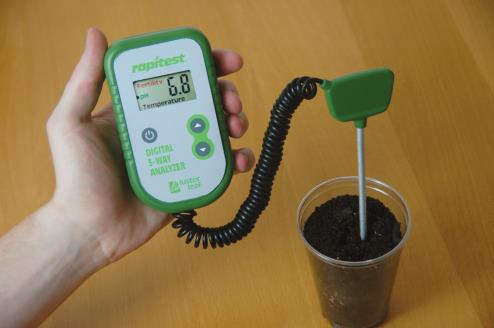 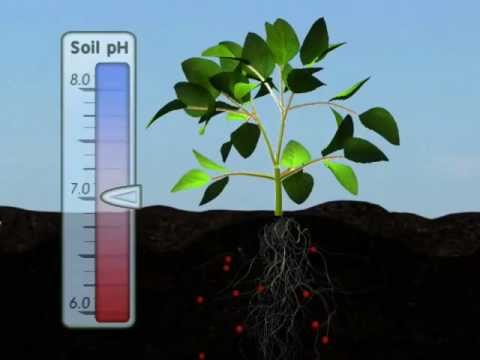 সুষম সার ব্যবহারের পূর্বে মাটি পরীক্ষা করা হয়
[Speaker Notes: ছবি গুলোতে কি করা হচ্ছে ? মাটি পরীক্ষা না করে সার ব্যবহার করলে কি হবে ?]
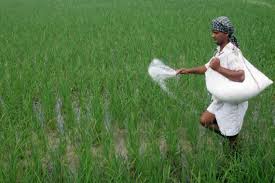 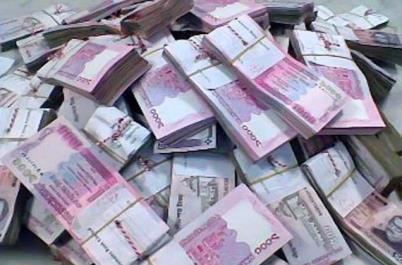 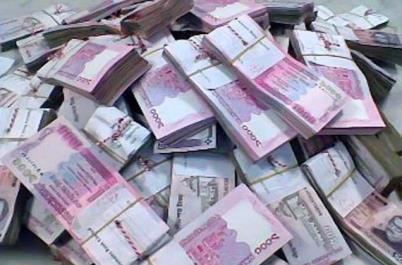 সুষম মাত্রায় সার প্রয়োগ না করায়
সার ব্যবহারের পরও ফলন কম হওয়ার কারণ ক?
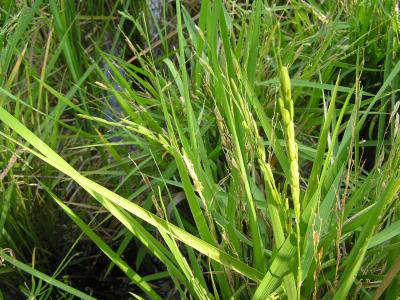 ফসল উৎপাদন কেমন হয়েছে ?
উৎপাদন কম হয় অন্য দিকে খরচ বাড়ে কেন ?
[Speaker Notes: প্রথম ছবিতে কি করা হচ্ছে? সার প্রয়োগসুষম মাত্রায় সার ব্যবহার না করলে কী হয় ?]
কৃষকের মাখায় হাত কেন ?
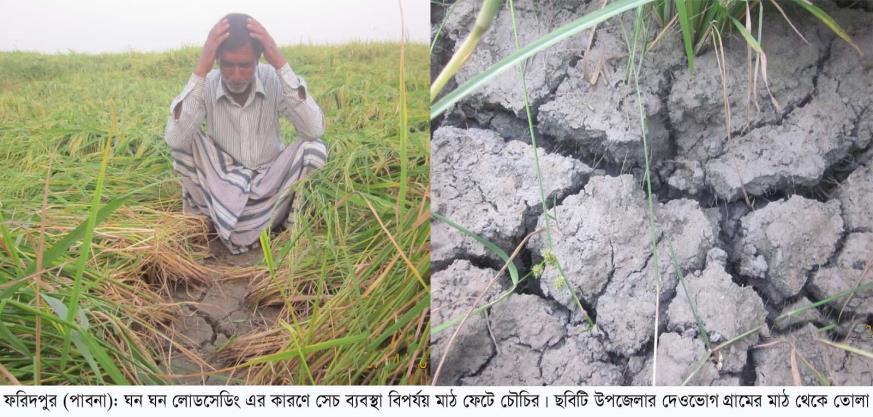 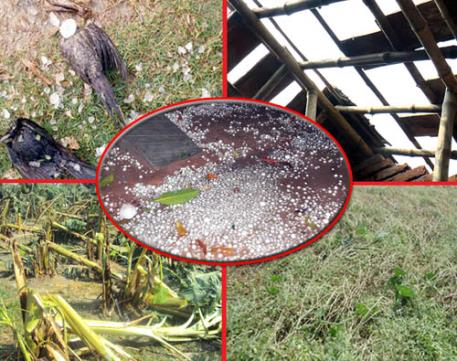 ফসল চাষে  অনুপযোগী পরিবেশ বা নষ্ট পরিবেশ
মাটির উর্বরতা নষ্ট হয়েছে
[Speaker Notes: ছবির পরিবেশ কেমন ?]
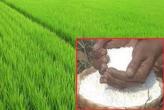 সুষম সার প্রয়োগ করলে কী হয় ?
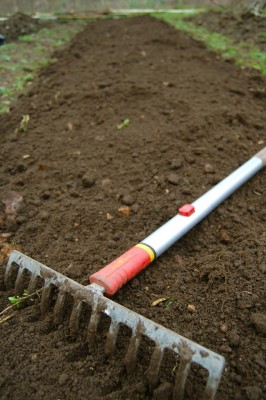 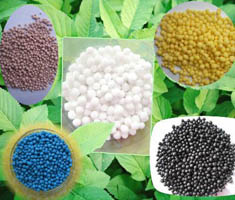 মাটিতে পুষ্টি উপাদান যোগ হয় এবং মাটি উর্বর হয়
[Speaker Notes: এগুলো কি সার, এগুলো জমিতে প্রয়োগ করলে কি হয় ?]
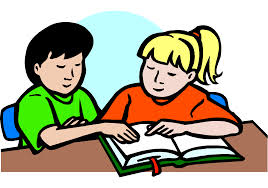 জোড়ায় কাজ
সুষম সার ব্যবহারের পূর্বে কী করা উচিত ? সুষম সার ব্যবহারে কী কী উপকার পাওয়া যায় ?
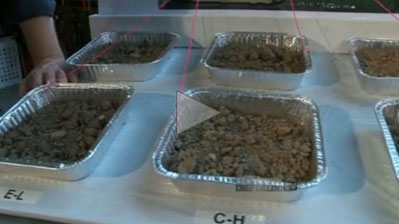 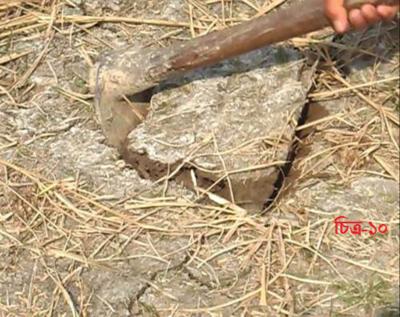 মাটির নমুনা সংগ্রহ করা হচ্ছে
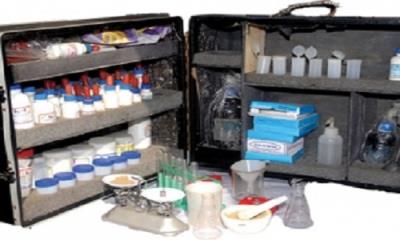 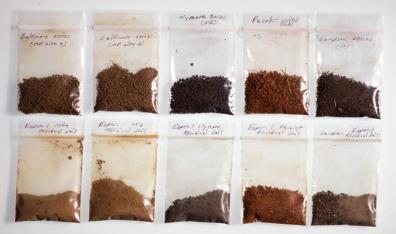 কেন ?
মাটি পরীক্ষা করা হচ্ছে
পরীক্ষা করে মাটির গুনাগুন ও পুষ্টি উপাদান কি পরিমাণে আছে তা জানার জন্য
[Speaker Notes: আমরা এতক্ষণ সারের ব্যবহার সম্পর্কে জানলাম। এসো এবার সার ব্যবহারের আগে করণীয় সম্পর্কে জেনে নেই । ছবি দেখিয়ে প্রশ্ন করা হবে- মাটি কেন পরীক্ষা করা দরকার ?]
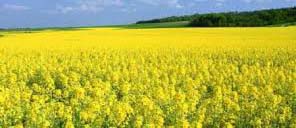 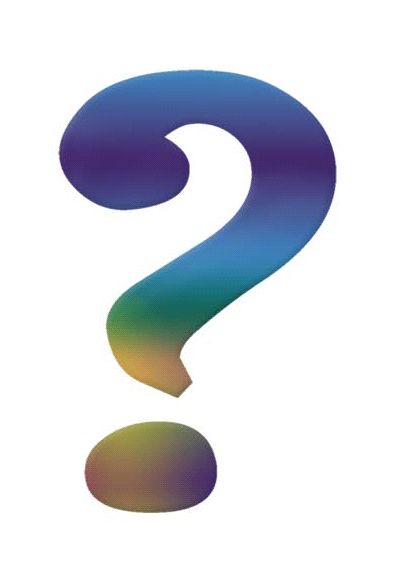 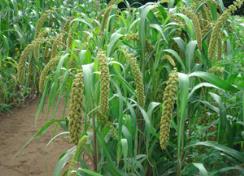 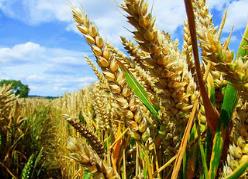 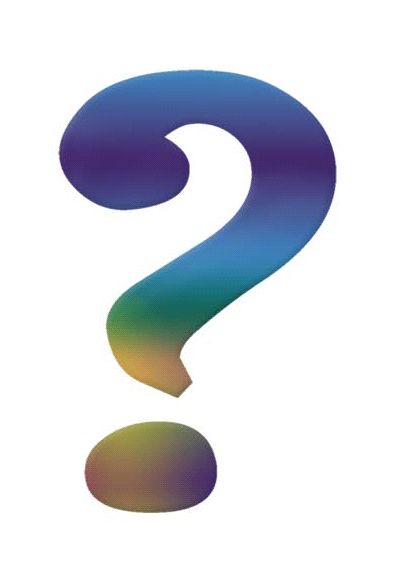 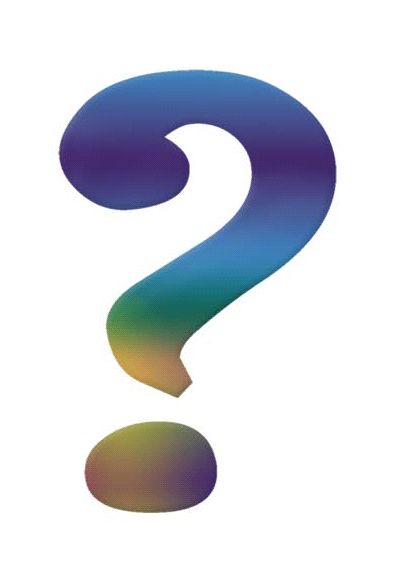 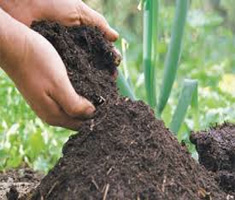 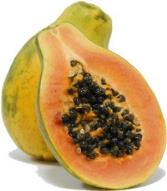 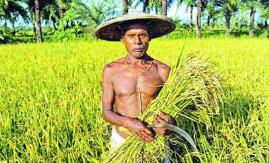 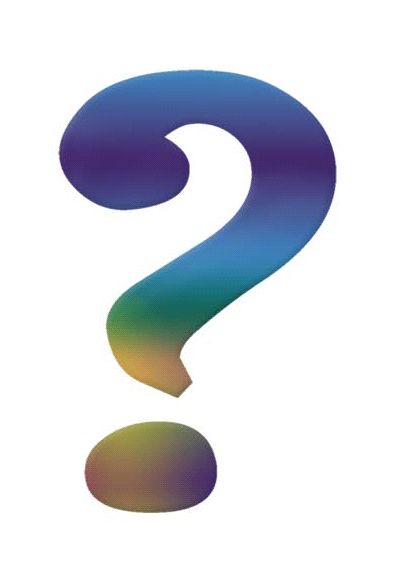 পরীক্ষিত মাটি
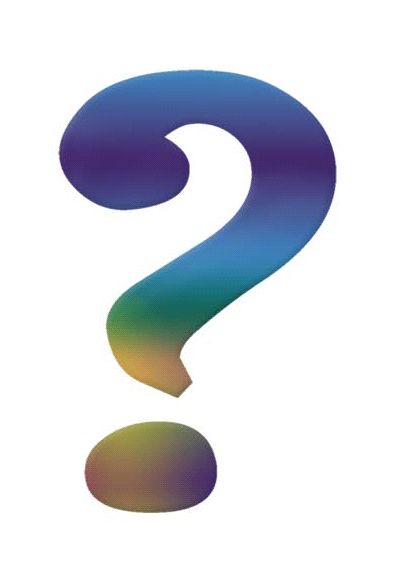 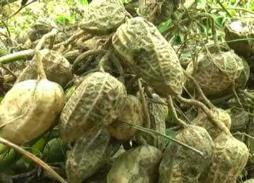 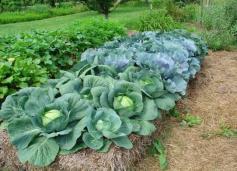 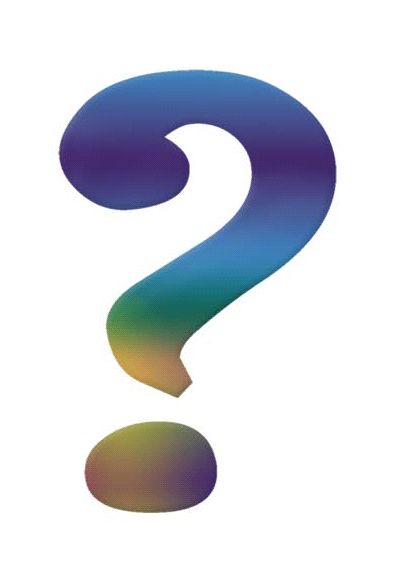 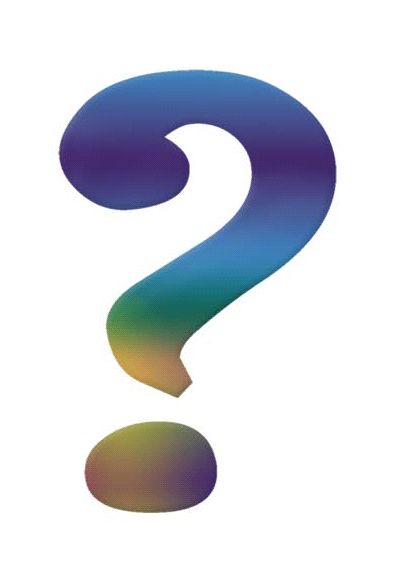 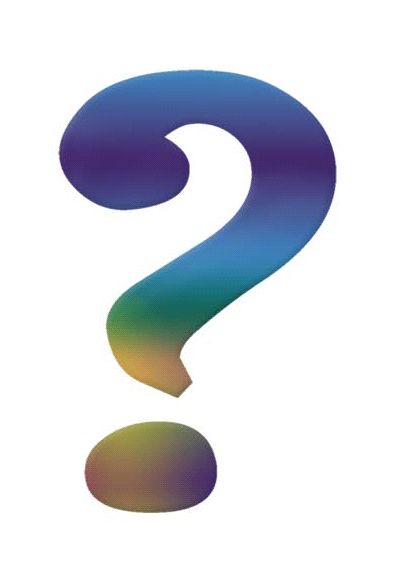 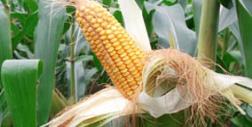 পরীক্ষিত মাটিতে কোন ফসল চাষ করা যাবে ?
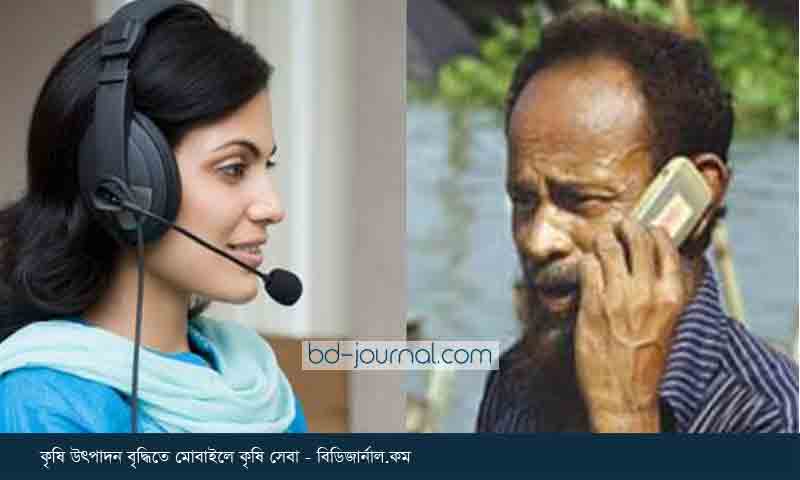 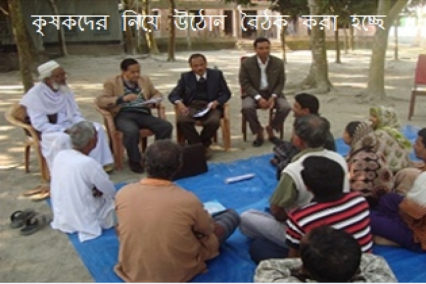 একটি ভিডিও দেখি
দলগত কাজ
পরিমিত সার ব্যবহারের সুফল ও কুফল  সম্পর্কে 
দলীয়ভাবে  একটি প্রতিবেদন তৈরী কর।
[Speaker Notes: শিক্ষক শিক্ষার্থীদের পরিমিত সার ব্যবহারের সুফল ও কুফল সম্পর্কে দলীয় ভাবে প্রতিবেদন লিখতে বলবেন। শিক্ষক প্রতিবেদনগুলো সংগ্রহ ও মূল্যায়ন করবেন।]
মূল্যায়ন
মাটিতে সার প্রয়োগের আগে করণীয়-
(i) মাটি পরীক্ষা করা
(ii) বীজ কেমন ছিল তা জানা
(iii) জমিতে চাষকৃত পূর্ববর্তী ফসল সম্পর্কে জানা
কোনটি সঠিক ?
(ক) i ও ii
(গ) i, ও iii
(খ) ii ও iii
(ঘ) i, ii ও iii
জমিতে সুষম সার প্রয়োগে-
(i) মাটিতে পুষ্টি উপদান যোগ হয়
(ii) জমির মাটি উর্বর হয়
(iii) পোকার উৎপাদন বাড়ে
কোনটি সঠিক ?
(ক) i ও ii
(গ) ii, ও iii
(খ) i ও iii
(ঘ) i, ii ও iii
ধন্যবাদ